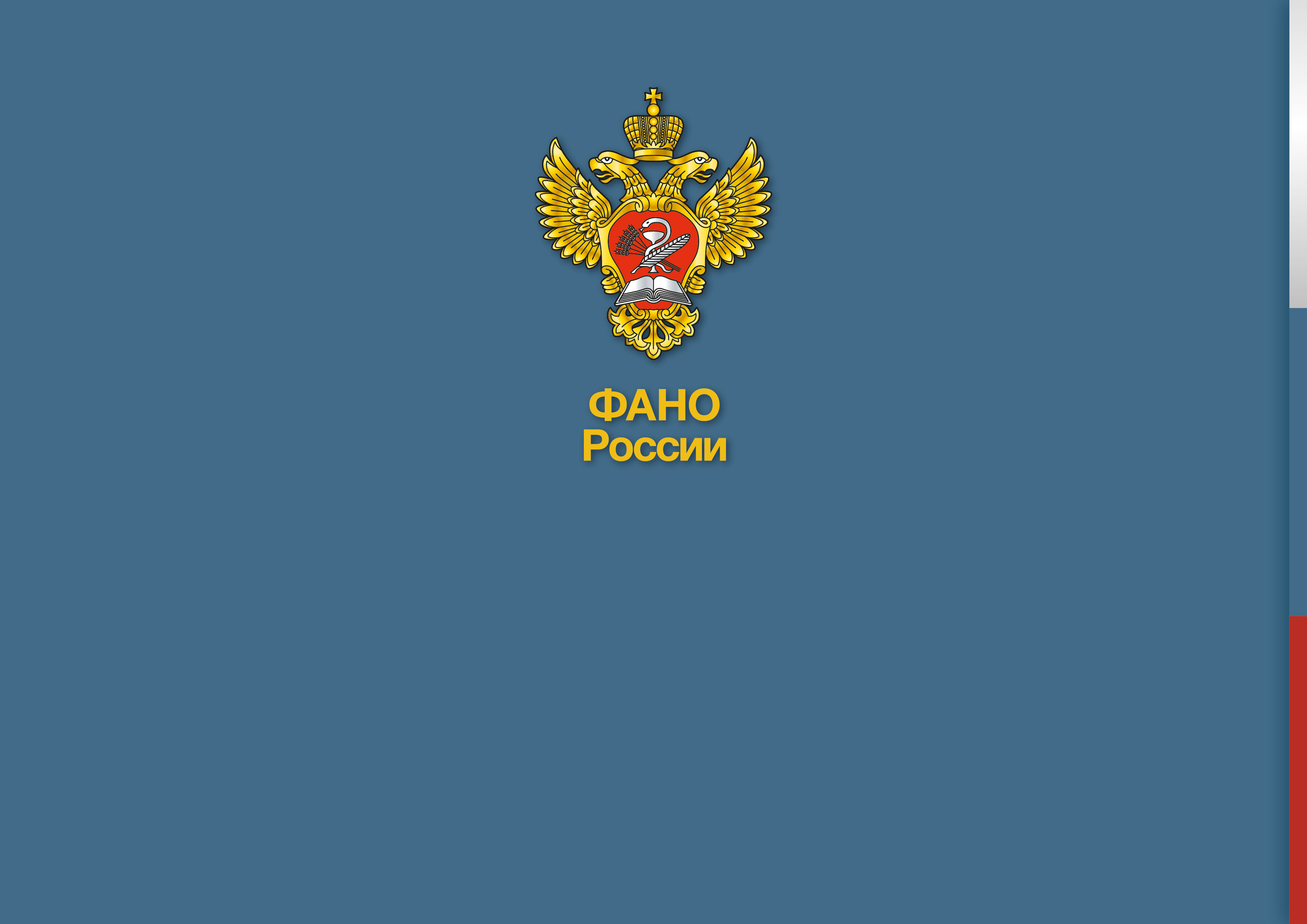 ОСНОВНЫЕ НАРУШЕНИЯ, ВЫЯВЛЕННЫЕ ПРОВЕРКАМИ УНИТАРНЫХ ПРЕДПРИЯТИЙ, ПОДВЕДОМСТВЕННЫХ ФАНО РОССИИ, ЗА 2016 ГОД
М.А. Говорушко
Заместитель начальника
Контрольно-ревизионного управления
Москва, 2017
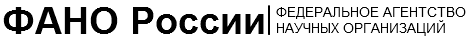 Динамика общего объема проверок и проверок ФГУП за 2014-2016 годы и план на 2017 год
Слайд 1
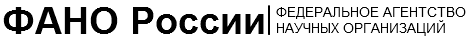 Сравнительный анализ общего объема нарушений и нарушений, выявленных проверками ФГУП в 2016 году
Слайд 2
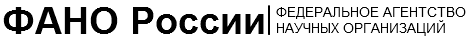 Меры, принимаемые ФАНО России по предупреждению нарушений, выявленных проверками ФГУП
Слайд 3
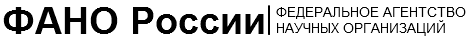 Виды наиболее существенных и характерных нарушений, выявленных за 2016 год в ходе проверок ФГУП по вопросам финансово-хозяйственной деятельности
Слайд 4
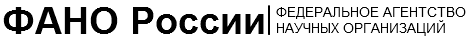 Виды наиболее существенных и характерных нарушений, выявленных за 2016 год в ходе проверок ФГУП по вопросам федерального имущества
Слайд 5
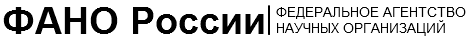 Виды наиболее существенных и характерных нарушений, выявленных за 2016 год в ходе проверок ФГУП по вопросам закупочной деятельности
Слайд 6
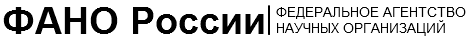 Основные недостатки в организации работы объектов проверок по устранению выявленных нарушений
Слайд 7
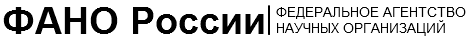 Реализация результатов проверок за 2016 год
Слайд 9
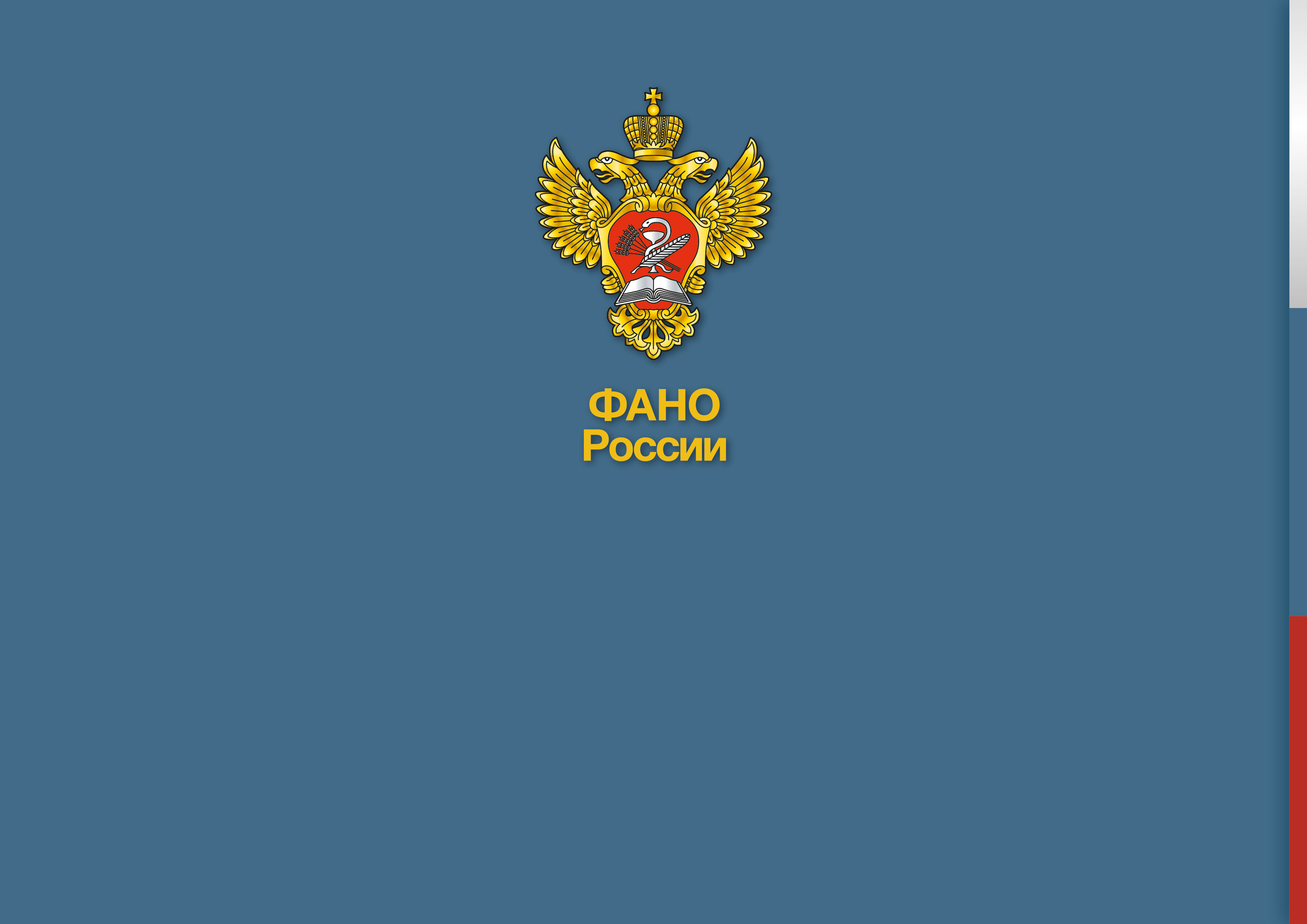 СПАСИБО ЗА ВНИМАНИЕ!
Москва, 2017